Energiavuosi 2022Kaukolämpö
26.01.2023 
Energiateollisuus ry
Venäjän-tuonnin korvaaminen muuttanut polttoaineita
Uusiutuvien ja hukkalämpöjen osuus kasvoi edellisvuoden 60 prosentista 61 prosenttiin
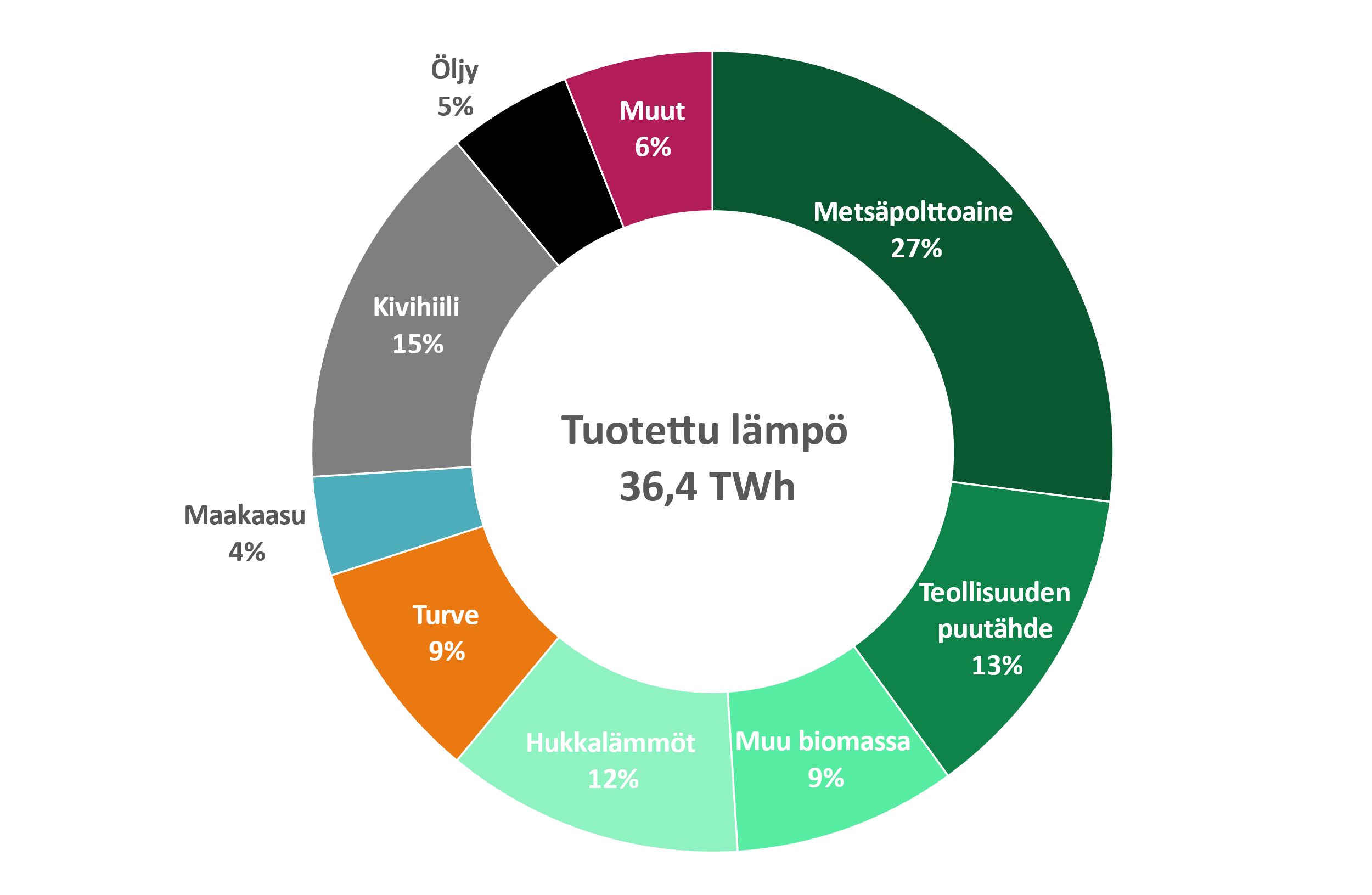 2022
2021
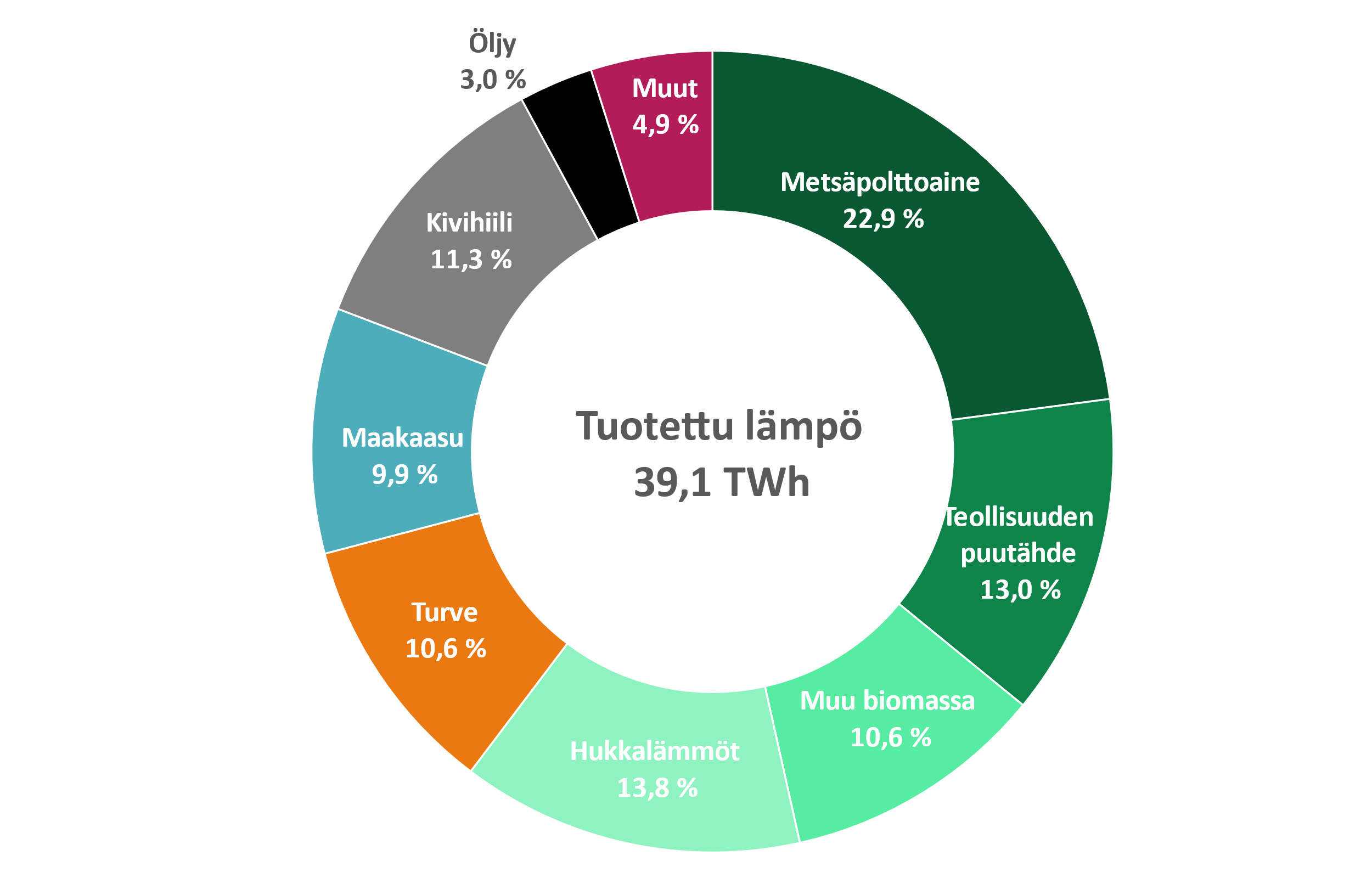 Hukkalämmöt (sis. myös lämpöpumpuilla tuotetun uusiutuvan lämmön): muuten hyödyntämättä jäävä lämpöenergia, esimerkiksi lämmön talteenotto jätevedestä, savukaasuista, kaukojäähdytyksen paluuvedestä.
Muu biomassa:  sisältää myös sekajätteen bio-osuuden.
Muut: sekajätteen ei-bio-osuus, muovi- ja ongelmajätteet, sähkö.
2
26.1.2023
Lämpötilakorjattu lämmön käyttö laski edellisvuodesta
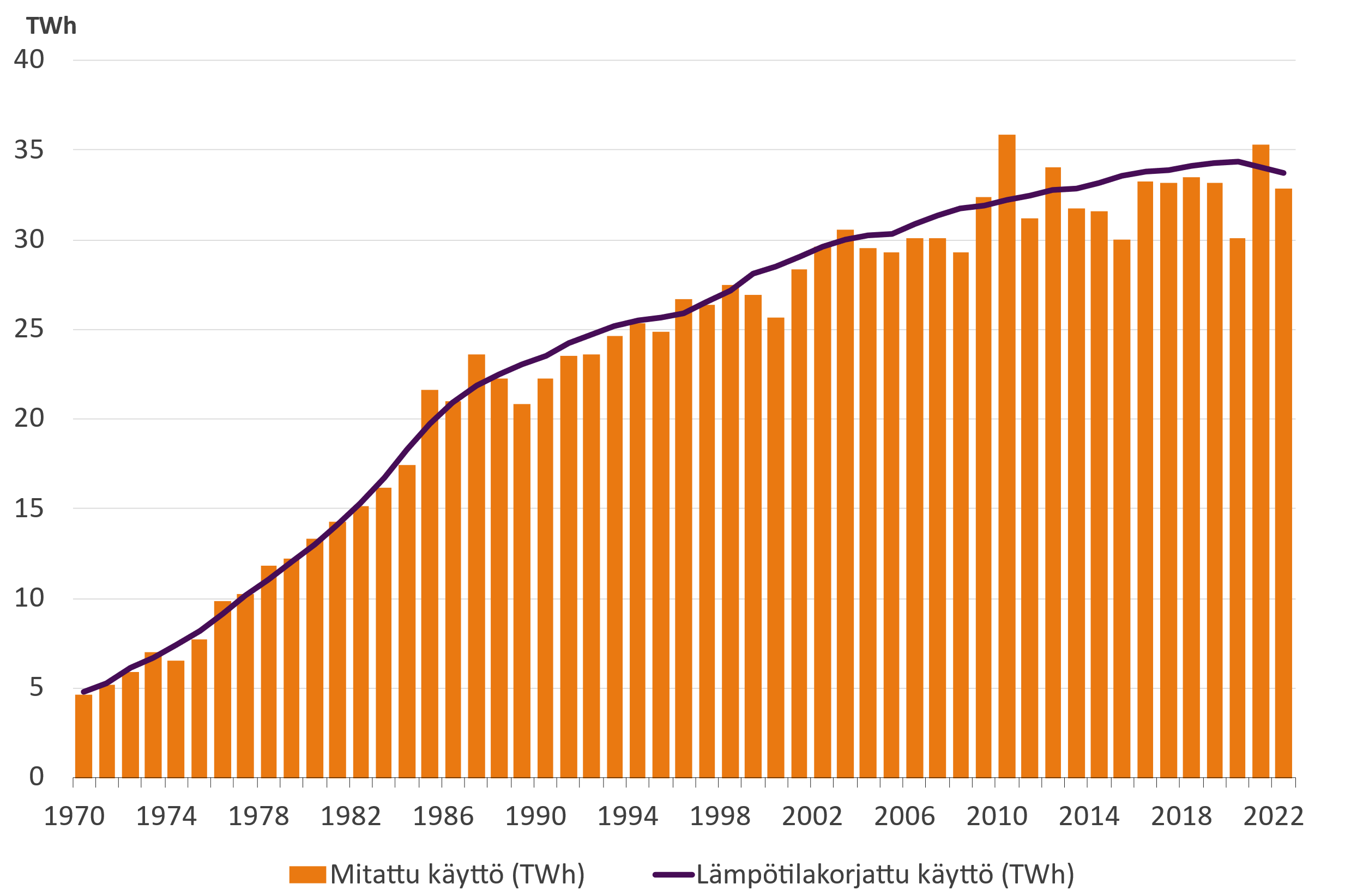 Kaukolämmön mitattu käyttö oli 32,8 TWh   
Lämmityskausi oli 0,4 astetta normaalia ja noin 1,2 astetta edellistä vuotta lämpimämpi.
Lämpötilakorjattuna käyttö oli 33,8 TWh
Lämpötilakorjaus ottaa huomioon vuosittaiset lämpötilaerot.
3
26.1.2023
Kaukolämpöä tarvitaan talvikuukausina yli viisinkertaisestikesään verrattuna
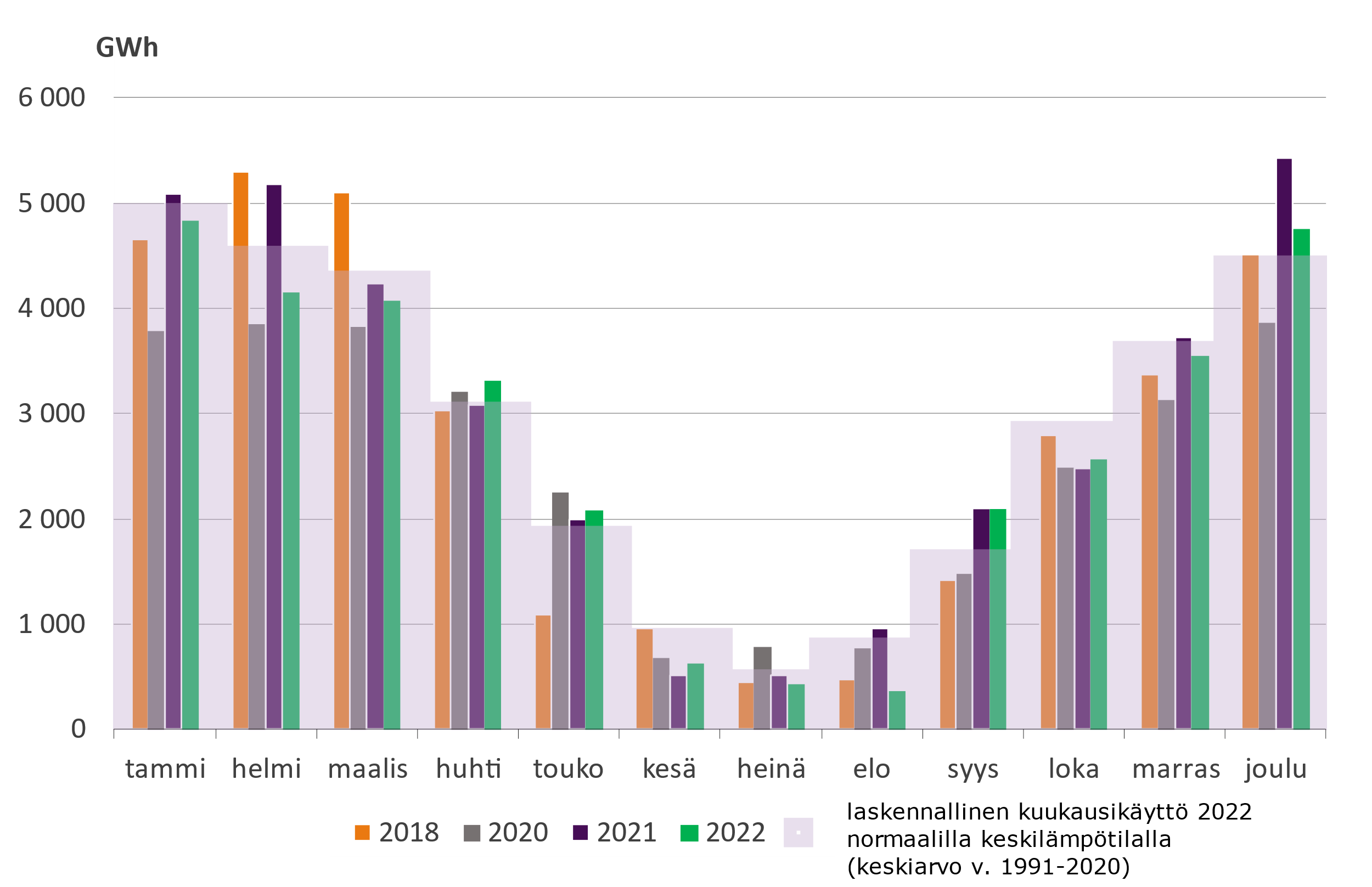 Vuosi 2022 oli noin 0,4 astetta normaalivuotta lämpimämpi.
Lämmityskuukausista vain joulukuu oli normaalia kylmempi, 1,2 astetta.
Eri vuodenaikoina tarvitaan erilaisia tuotantomuotoja riippuen ulkolämpötilasta. Kaukolämpöyhtiö huolehtii, että asiakkaille on aina tarjolla riittävästi lämpöä.
4
26.1.2023
[Speaker Notes: Graafi päivitetty – data pitää vielä tarkistaa, vuoden 2022 alussa. (MT)]
Vertailu sähkö vs kaukolämpö talvella
Kaukolämmön kysyntä on huippukulutuksen aikaan samaa suuruusluokkaa kuin sähkön kysyntä vaikka vuositasolla sähkön kysyntä on merkittävästi kaukolämmön kysyntää suurempaa (n. 85 TWh vs 35 TWh)
Kaukolämmön CHP-laitokset tuottavat merkittävän määrän sähköä (3 000 MW) samalla kuin tuottavat lämpöä 
Kaukolämmön suuri osuus lämmityksessä pienentää sähkön kysyntähuippuja merkittävästi, sähkön tuotannon lisäksi
5
26.1.2023
Kaukolämmön tuotannossa energiamurros on jo pitkällä
Uusiutuvien osuus on lähes kaksinkertaistunut ja hukkalämpöjen osuus yli kolminkertaistunut 10 vuodessa
Uusiutuvat kasvaneet 24 prosentista 49 prosenttiin ja hukkalämmöt 3 prosentista 12 prosenttiin
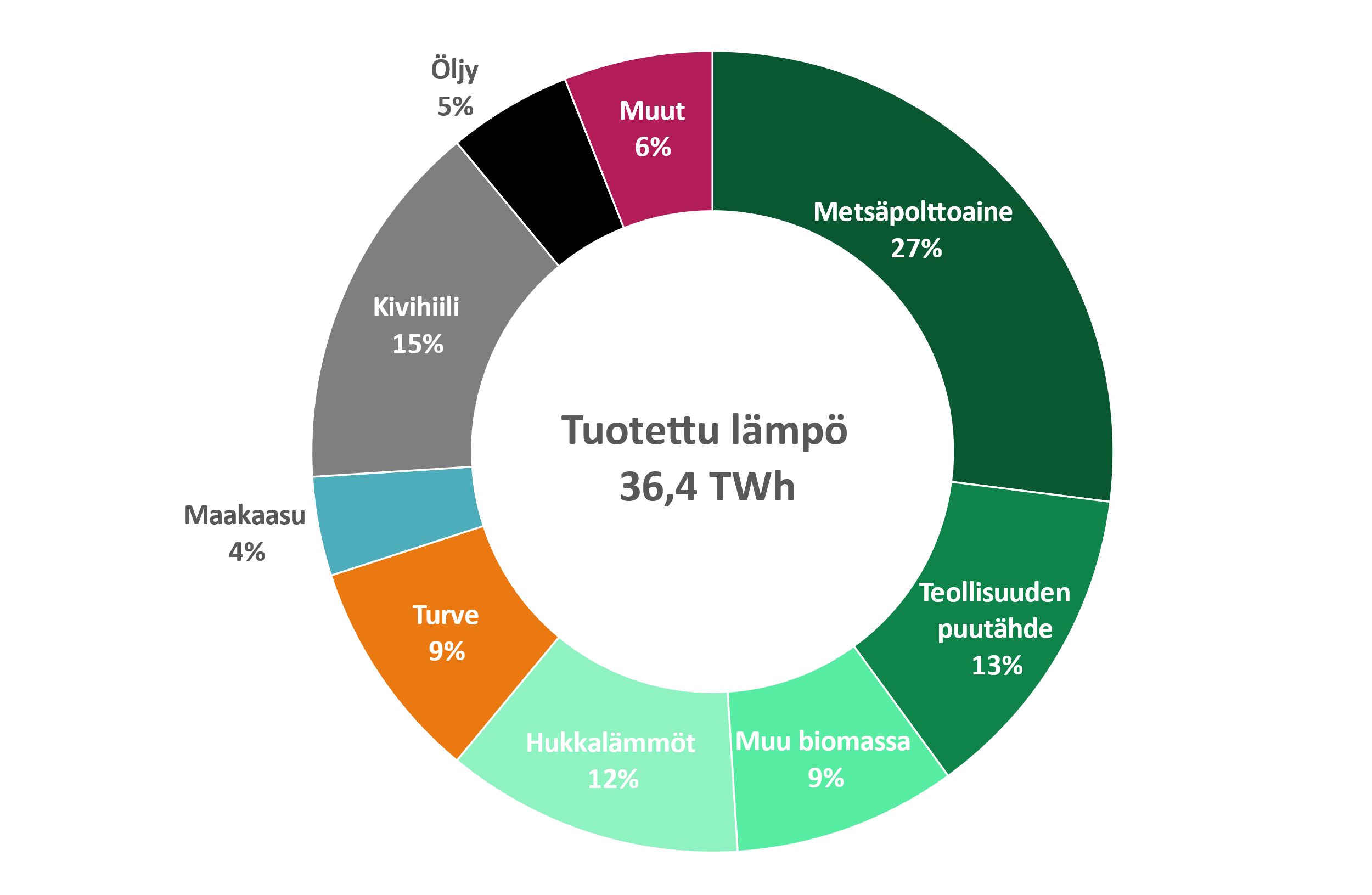 2022
2012
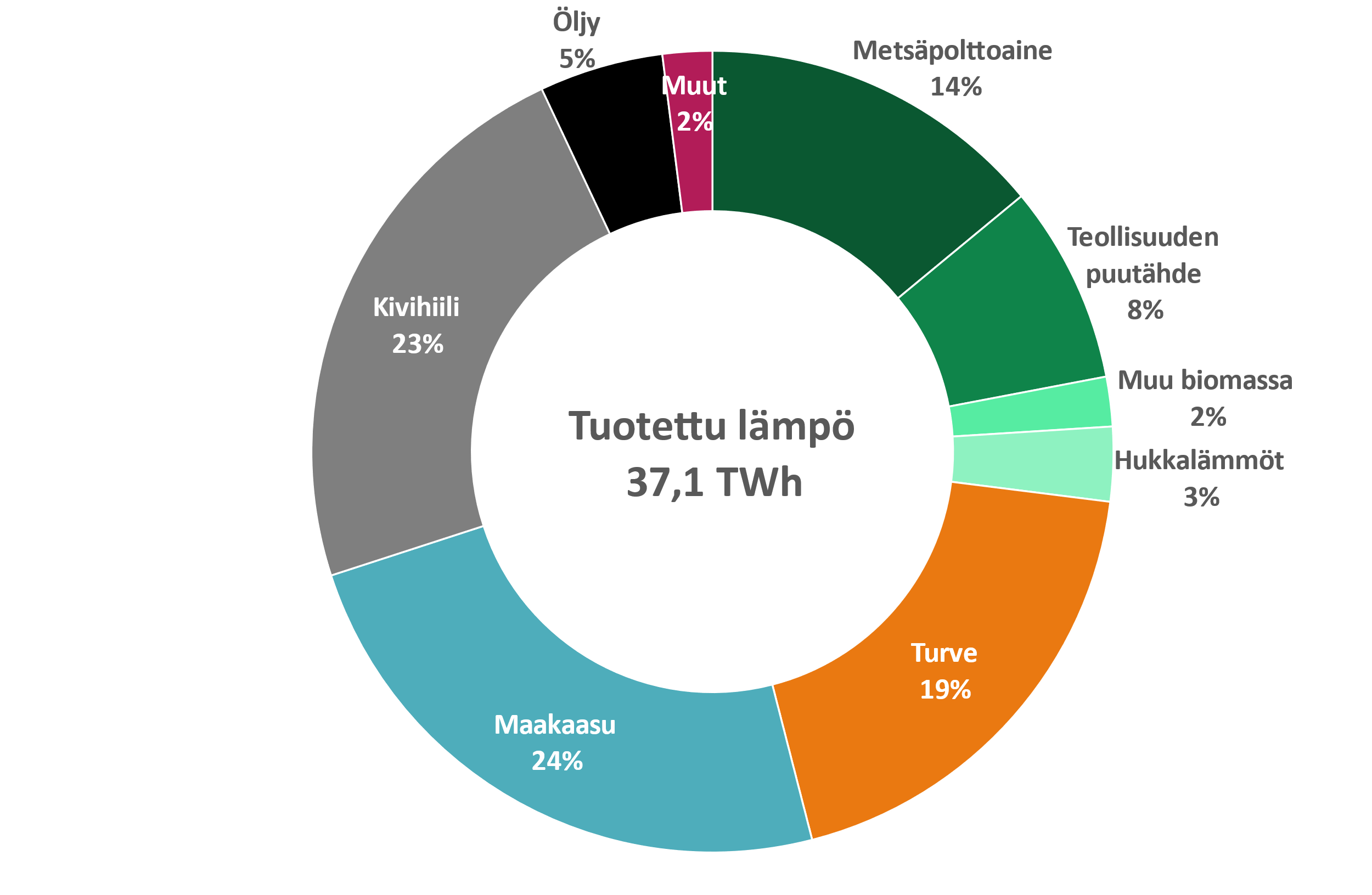 7
26.1.2023
Uusiutuvien ja hukkalämpöjen osuus lämmön tuotannossa reilusti yli puolet
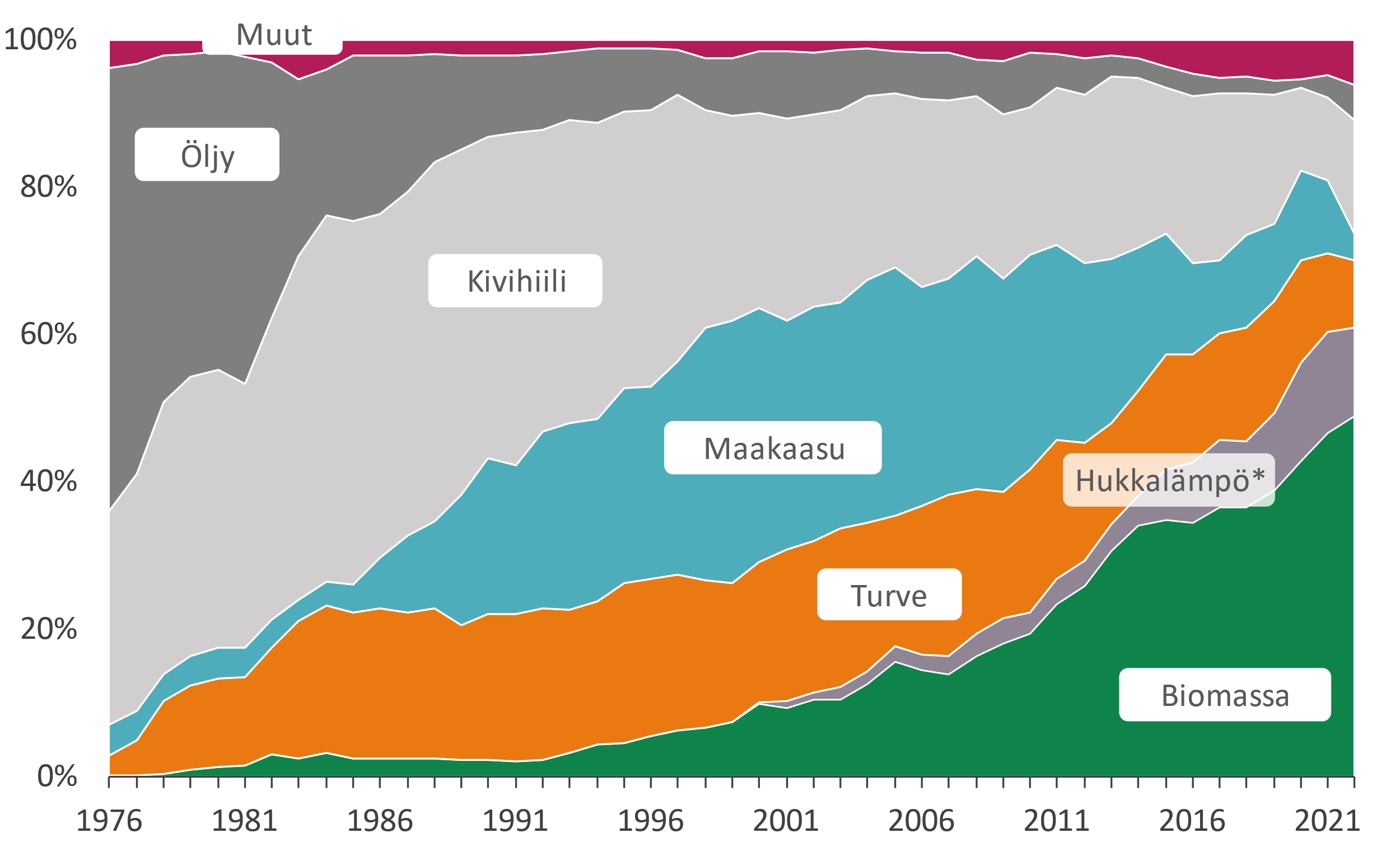 Biomassa ja hukkalämmöt ovat korvanneet fossiilisia polttoaineita kaukolämmön tuotannossa. 
Biomassan käyttö on kaksinkertaistunut 2010-luvulla.
Hukkalämpöjen määrä on yli kolminkertaistunut 2010-luvulla. Hukkalämpöjä hyödyntämällä vältetään polttoaineiden käyttöä.
8
*sisältää lämpöpumput ja hukkalämmöt
26.1.2023
Uusiutuvien polttoaineiden käytön kasvu taittuiSyynä edellisvuotta pienempi lämmöntarve ja Venäjän tuonnin loppuminen
Kaukolämpöä hyödyntävistä kunnista 
75 prosenttia tuottaa lämmön pääsiassa uusiutuvilla polttoaineilla tai ympäristö- tai hukkalämmöillä.
Uusiutuvien polttoaineiden käyttö kaukolämmön ja siihen liittyvän sähkön tuotannossa yli viisinkertaistunut kahden vuosikymmenen aikana
Uusiutuvia polttoaineita ovat metsäpolttoaine, teollinen puutähde ja esimerkiksi yhdyskuntajätteen bio-osuus.
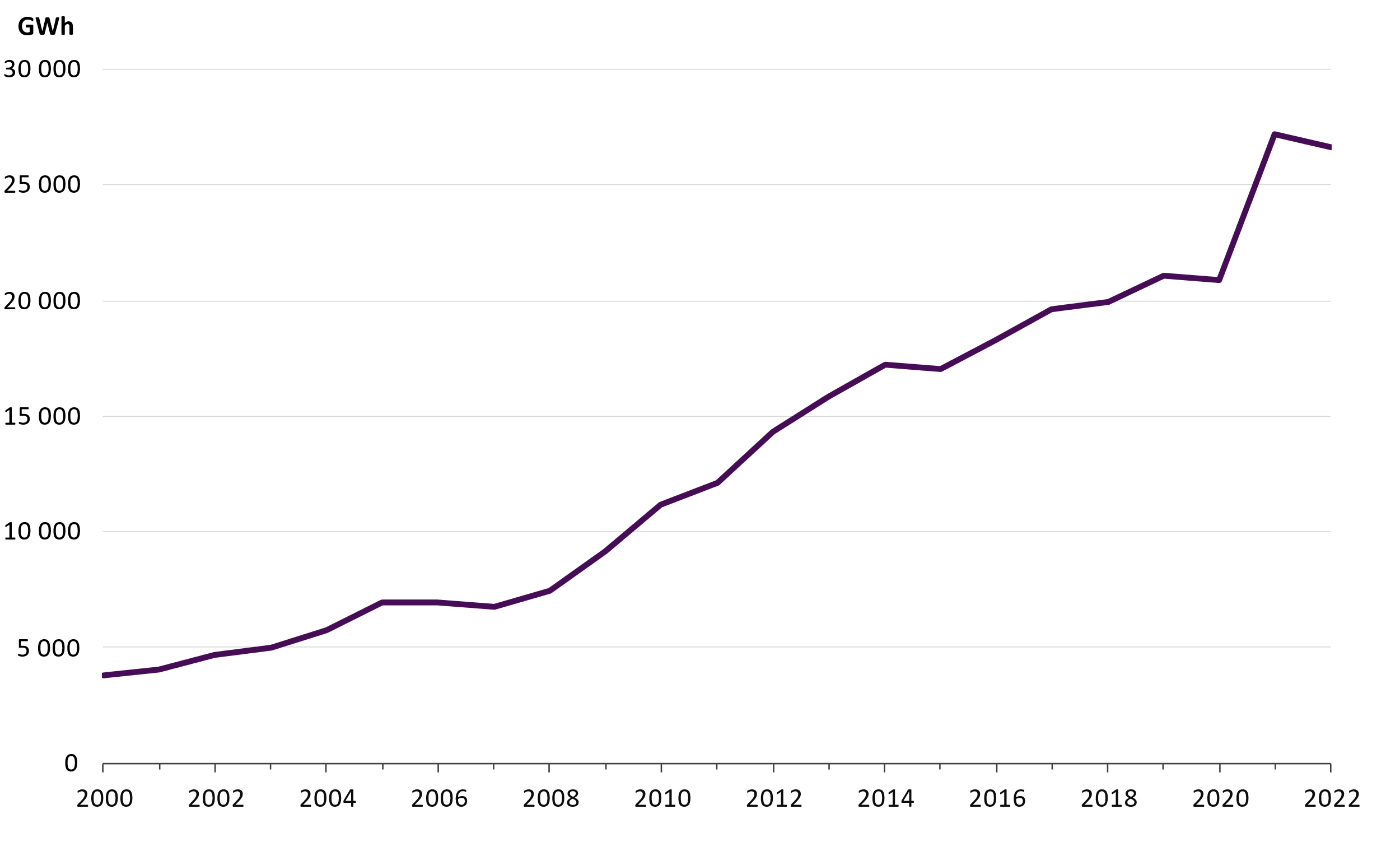 Kaukolämmön ja siihen liittyvän sähkön tuotantoon 
käytetyt uusiutuvat polttoaineet
9
26.1.2023
Kallis sähkö vähensi hukkalämpöjen hyödyntämistä
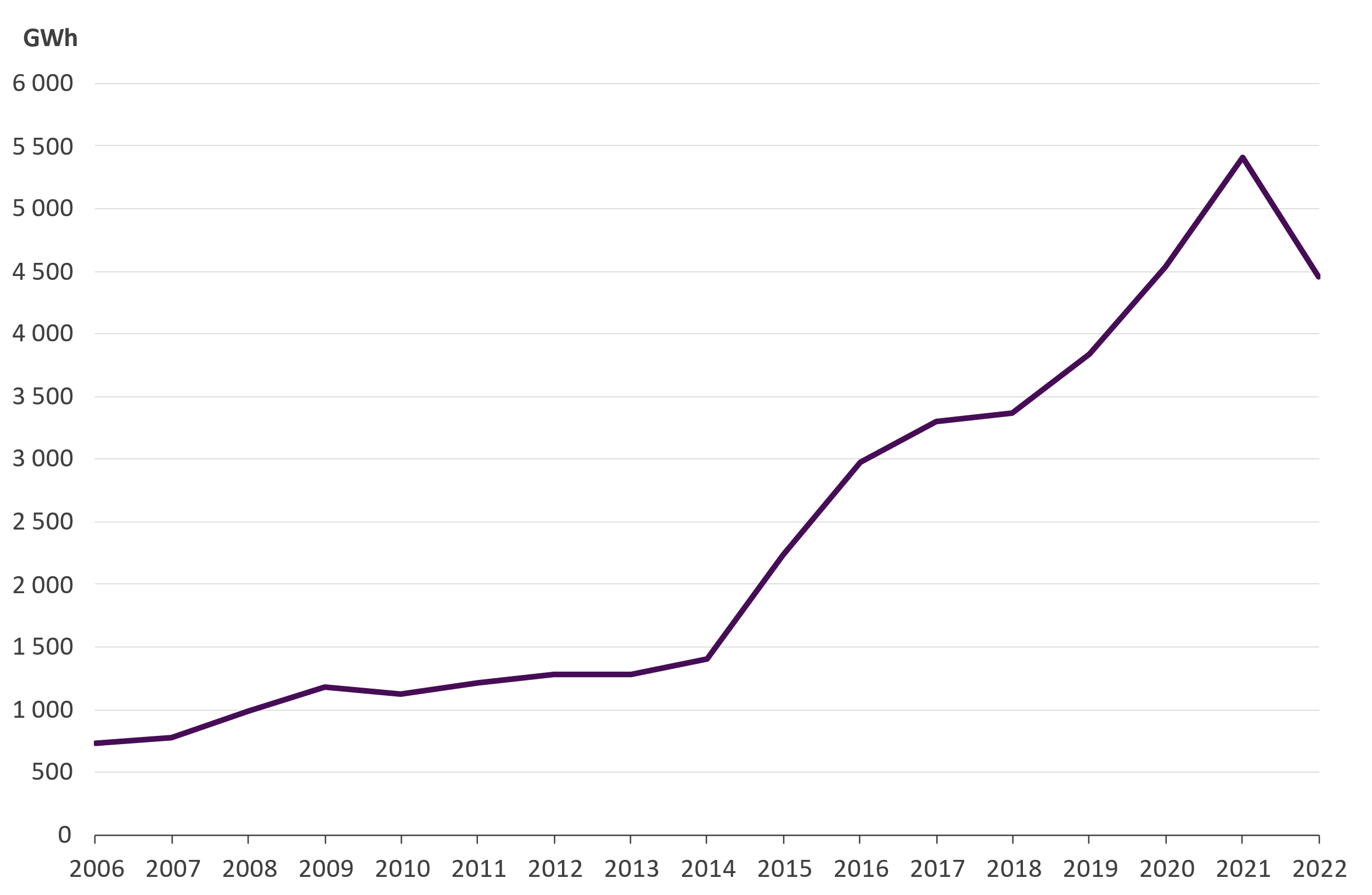 Sähkön kallis hinta ja edellistä vuotta pienempi lämmöntarve näkyivät lämpöpumppujen vähentyneessä käytössä
Hukkalämpöjen talteenotolla voidaan hyödyntää muuten hukkaan meneviä energialähteitä, esimerkiksi savukaasujen ja jäteveden lämpöjä. Näin vältetään polttoaineiden käyttöä.
Hukkalämpöjen talteenotto 
ja lämpöpumppujen lämpö
10
26.1.2023
Kaukolämmön hiilidioksidipäästöt laskevat
Kaukolämmön kokonaispäästöt laskivat 7 %Lämmön tuotanto oli 7 % edellistä vuotta pienempi
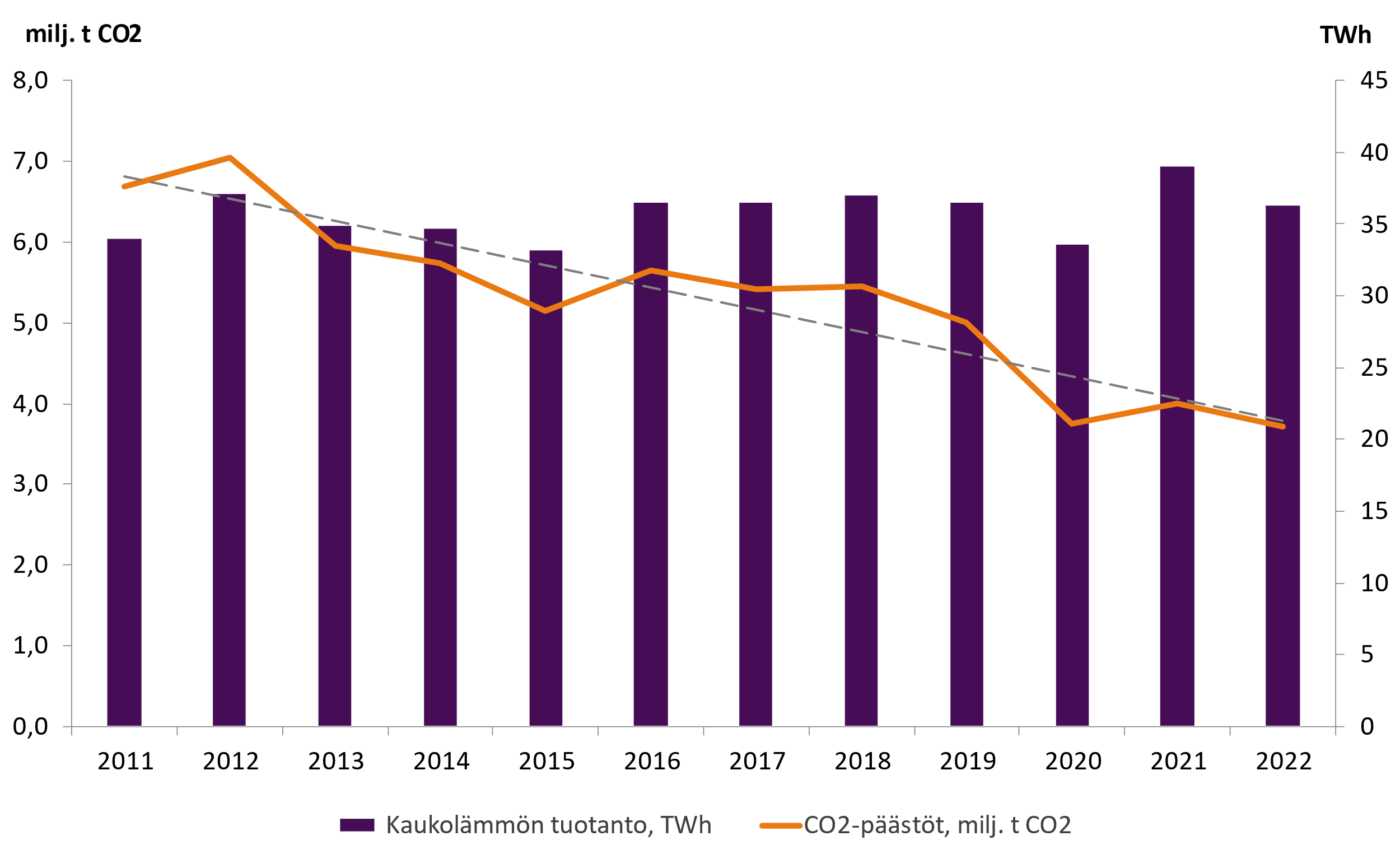 Kaukolämmön tuotannon    CO2-päästöt olivat vuonna 2022 3,7 milj. tonnia 
päästöt laskivat edellisvuodesta 7 %
12
26.1.2023
Kaukolämmön päästöt tuotettua energiayksikköä kohden laskeneet 47 % kymmenessä vuodessa
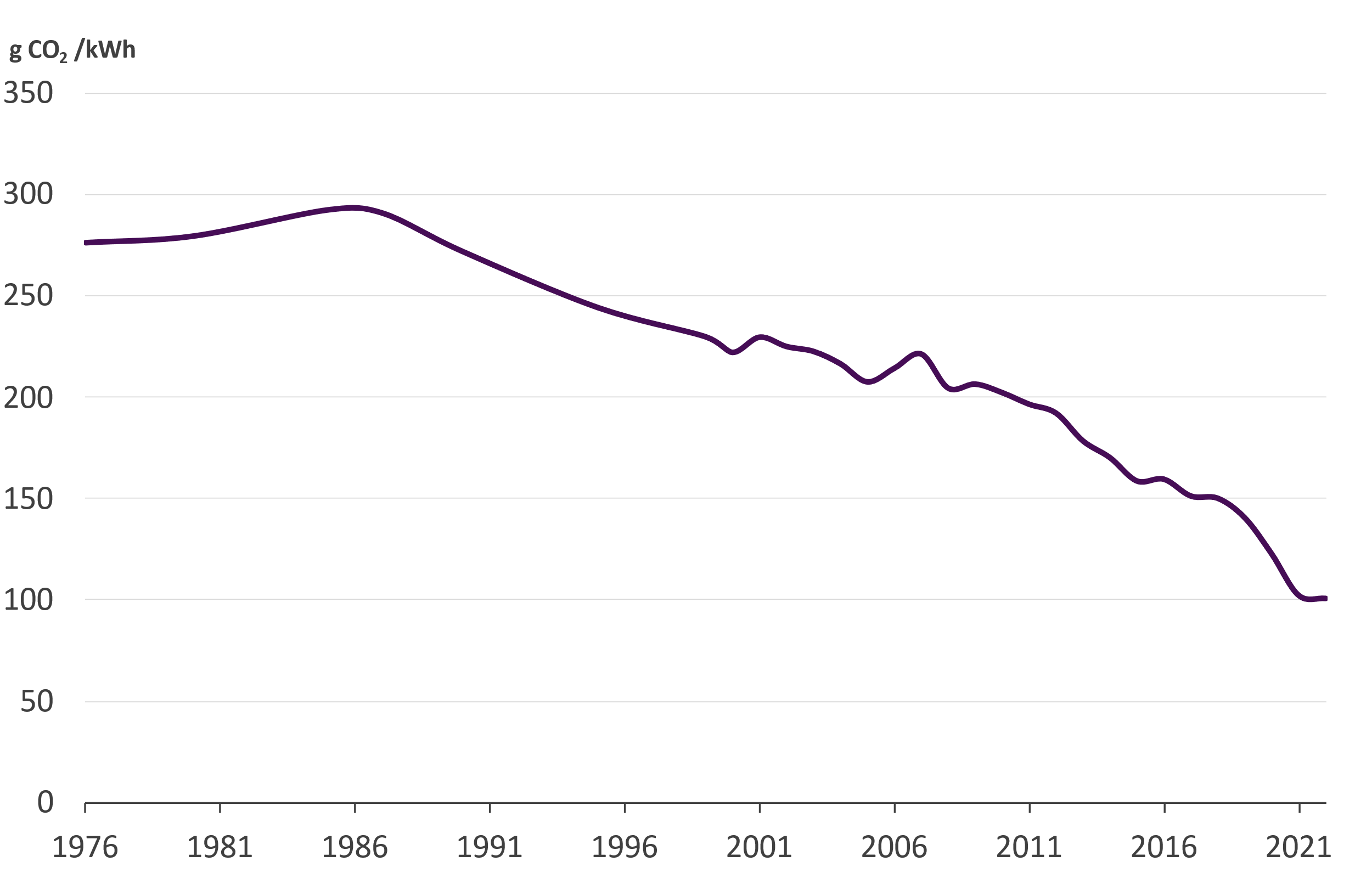 Vuonna 2022 kaukolämmön tuotannon ominaispäästöt olivat noin 102 gCO2/kWh (*
Laskua edellisvuoteen 0,3 %
Viimeisen kymmenen vuoden aikana ominais-päästöt laskeneet 47 %




*) Yhteistuotantolaitosten polttoaineet on jyvitetty hyödynjakomenetelmällä
Lähteet:
Tilastokeskus (2000...2020)
Energiateollisuus ry (1976...2020, 2021…2022)
13
26.1.2023
Energiateollisuuden hiilidioksidipäästöjen trendi laskeva
Sähkön ja kaukolämmön tuotannon hiilidioksidipäästöt olivat yhteensä        8,6 milj. t vuonna 2022 ja vähenivät      6 % edellisvuodesta
Päästöt laskeneet 74 % 2000-luvun suurimpaan päästövuoteen (2003) verrattuna
14
26.1.2023
EU:n sitoutuminen päästövähennyksiin näkyy päästöoikeuksien hinnoissa
Nostaa fossiilisilla polttoaineilla tuotetun energian tuotantokustannuksia.
Korkea päästökustannus lisää päästöttömästi tuotetun kaukolämmön kilpailukykyä.
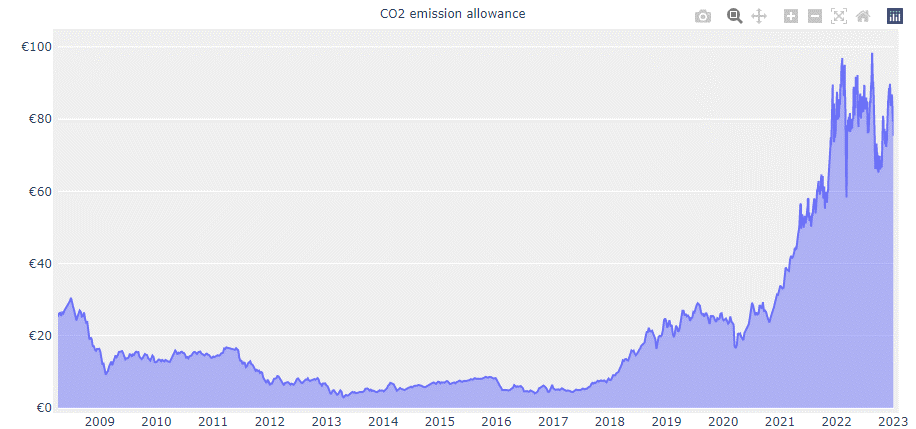 Lähde: https://sandbag.be/index.php/carbon-price-viewer/
15
26.1.2023
Päästöoikeudet ja verot nostavat päästöllisten polttoaineiden hintakustannuksia
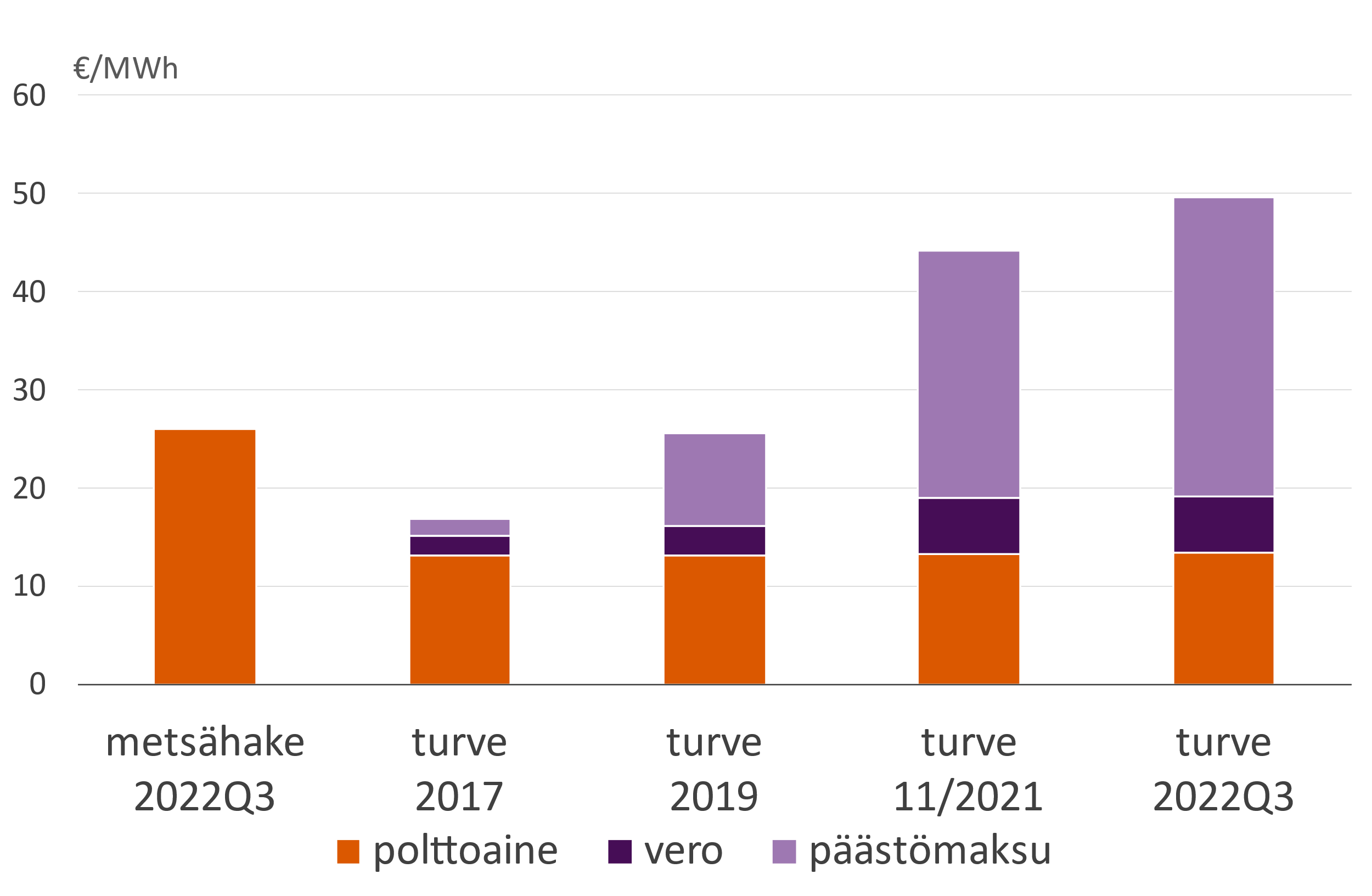 16
26.1.2023
Tuontipolttoaineiden markkinahinnat olleet huipussaan
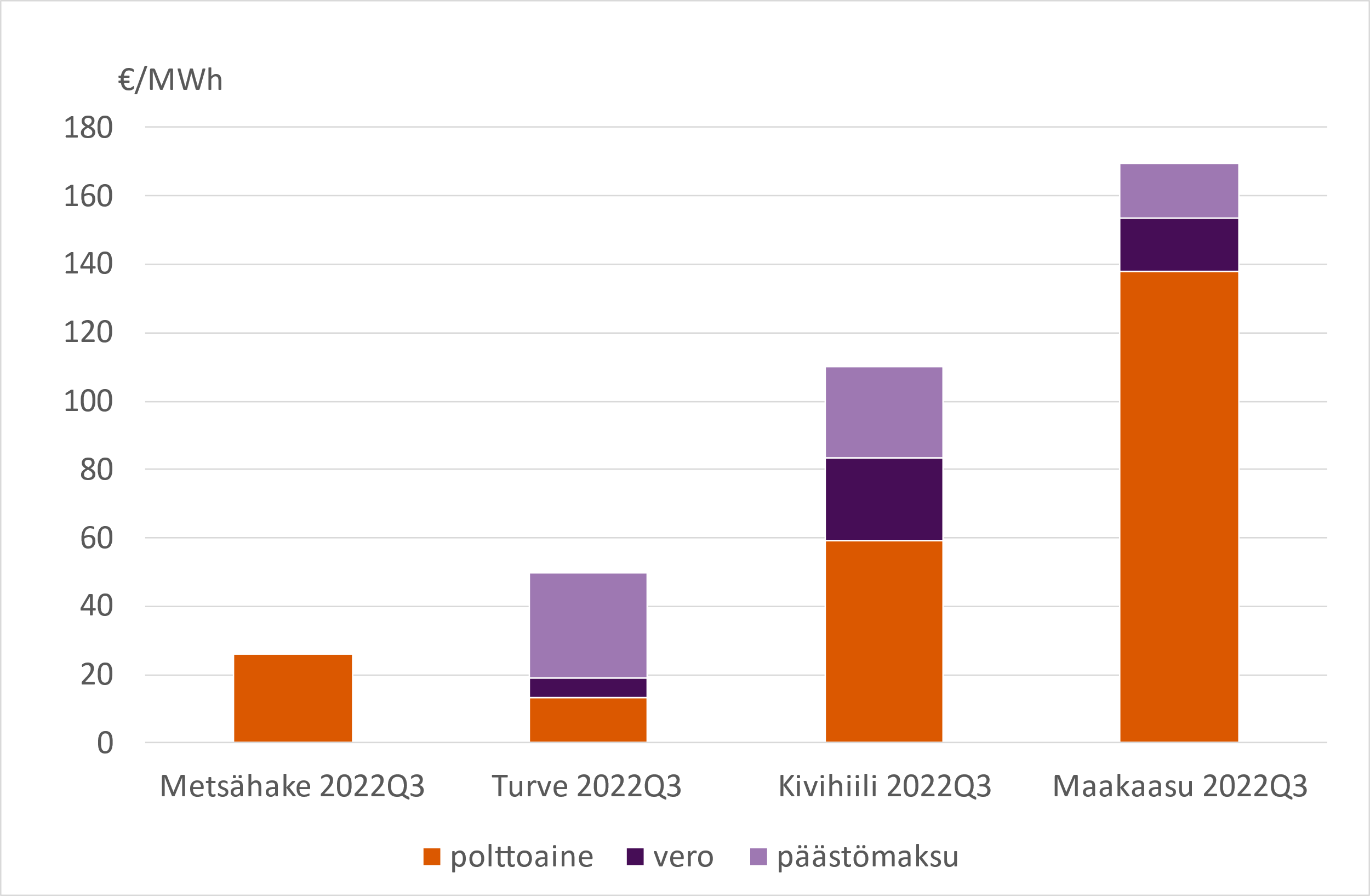 Keskiarvo heinä-syyskuulta 2022
17
26.1.2023
Voimalaitospolttoaineiden hintojen kehitys
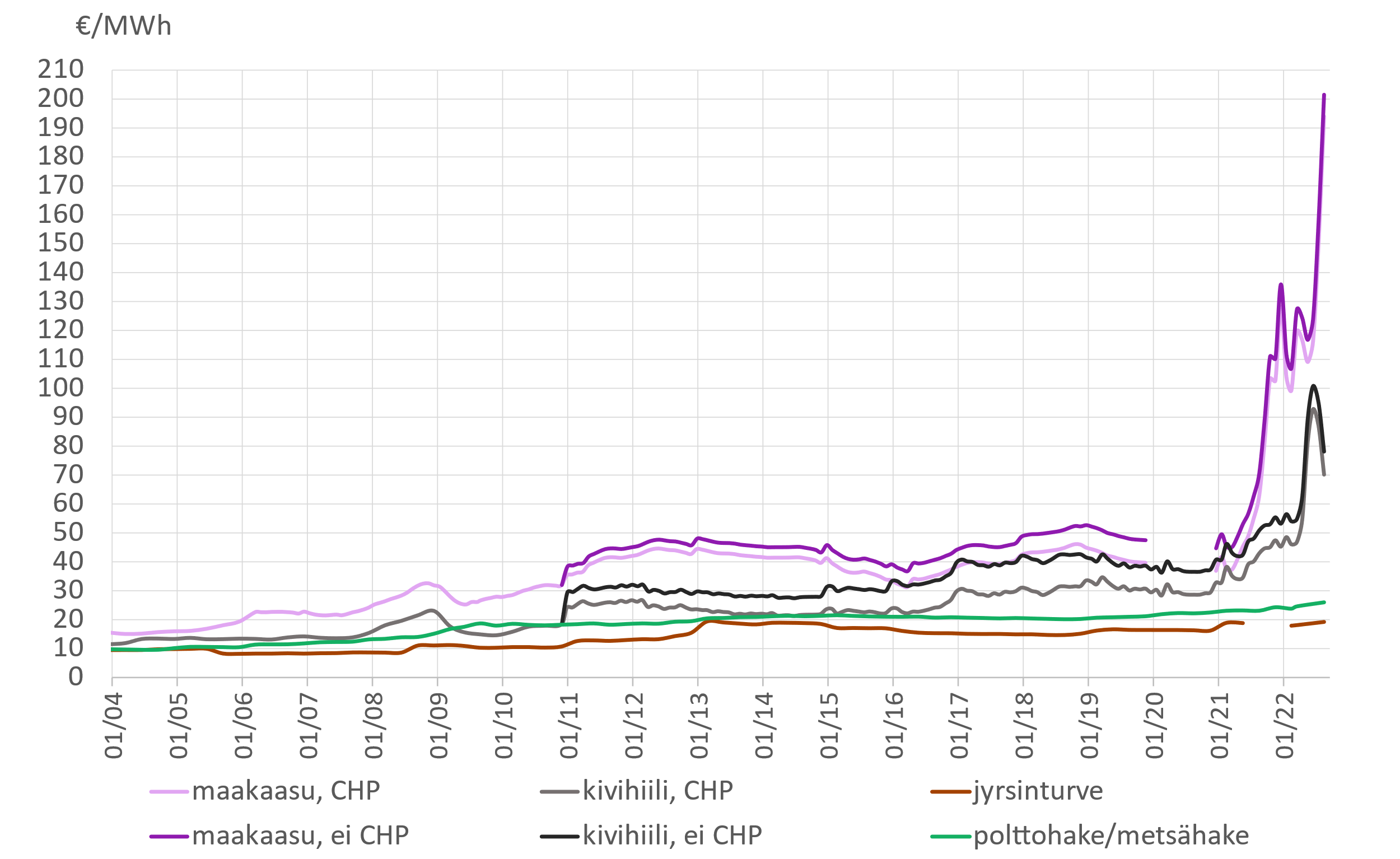 18
26.1.2023
Kaukolämpö on Suomen yleisin lämmitysmuoto
Lämmitysmuotojen markkinaosuudet 2020 Asuin- ja palvelurakennukset
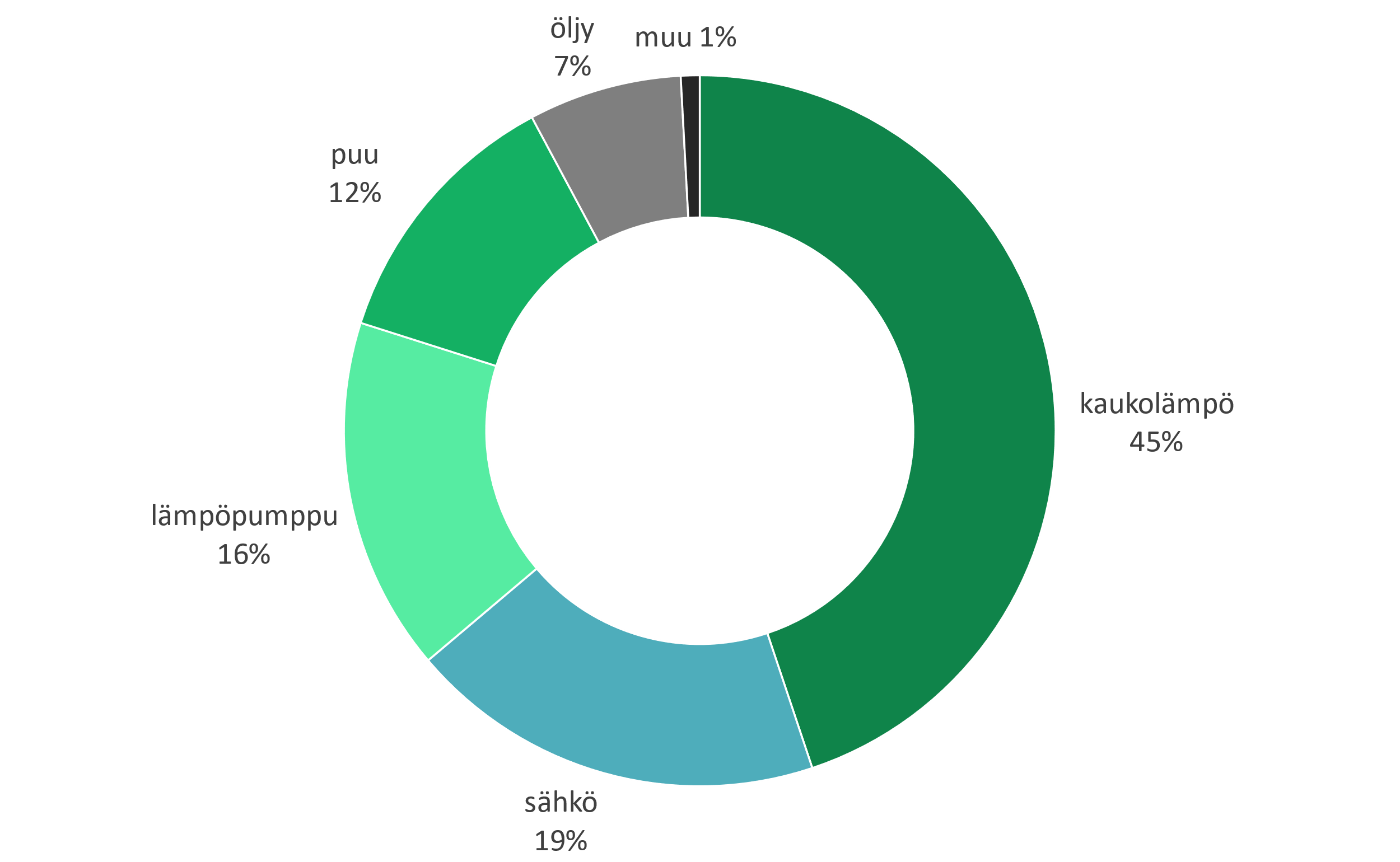 Lämpöpumppu: lämpöpumpuilla tuotettu energia, jota käytetään rakennusten lämmitykseen (sisältää lämpöpumppujen käyttämän sähkön). 
Sähkö: sisältää myös lämmönjakolaitteiden käyttämän sähkön sekä kiukaiden sähkön. 
Puu: sisältää myös kiukaiden käyttämän puun.
Lähde: Tilastokeskus, Energia 2021 –taulukkopalvelu, Taulukko 7.2
20
26.1.2023
Kaukolämpö suosituin lämmitystapa uudisrakennuksissa
Kaukolämmön markkinaosuus 2021
Kaikki rakennukset 50 %
Asuinrakennukset 54 %
kerrostalot 83 %
pientalot 15 % 
Toimistorakennukset 84 %
Julkiset palvelurakennukset 69 %
Liikerakennukset 58 %
Teollisuus ja kaivannaistoiminnot 48 %
Varastorakennukset 38 %

Päälämmitysmuoto, osuudet lämmitetystä rakennustilavuudesta.
Pientalo = omakotitalot, paritalot, rivitalot.
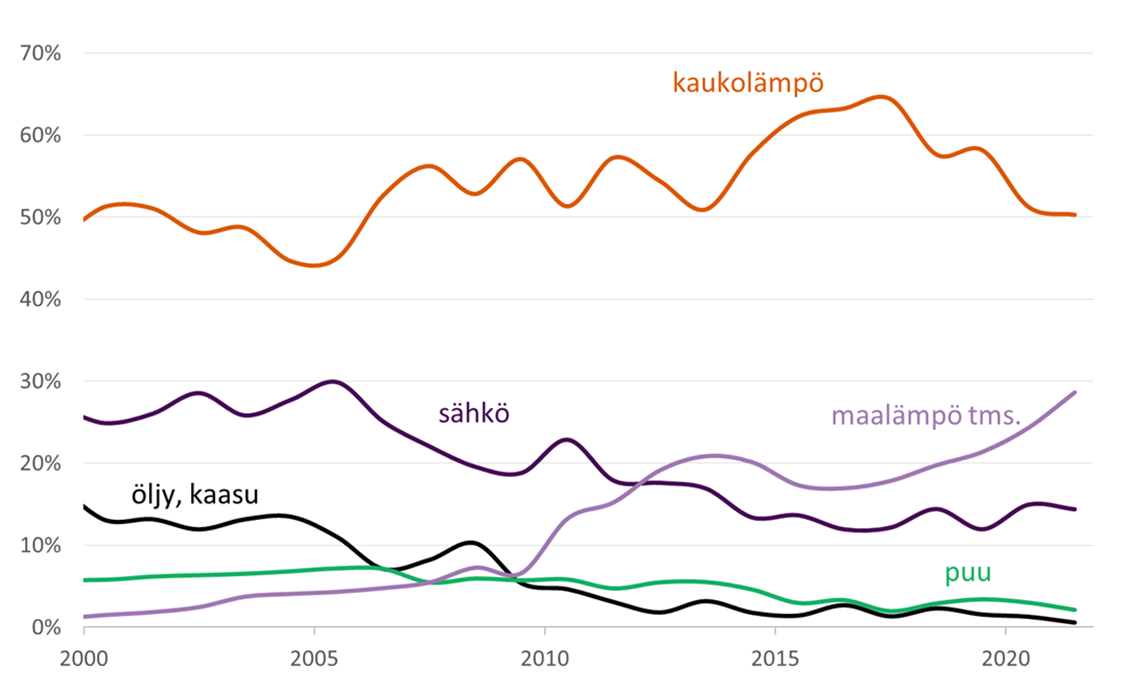 Lähde: Tilastokeskus
Myönnetyt rakennusluvat (lämmitetty rakennustilavuus)
21
26.1.2023
Päälämmitysmuodon valinnat uudisrakentamisessa
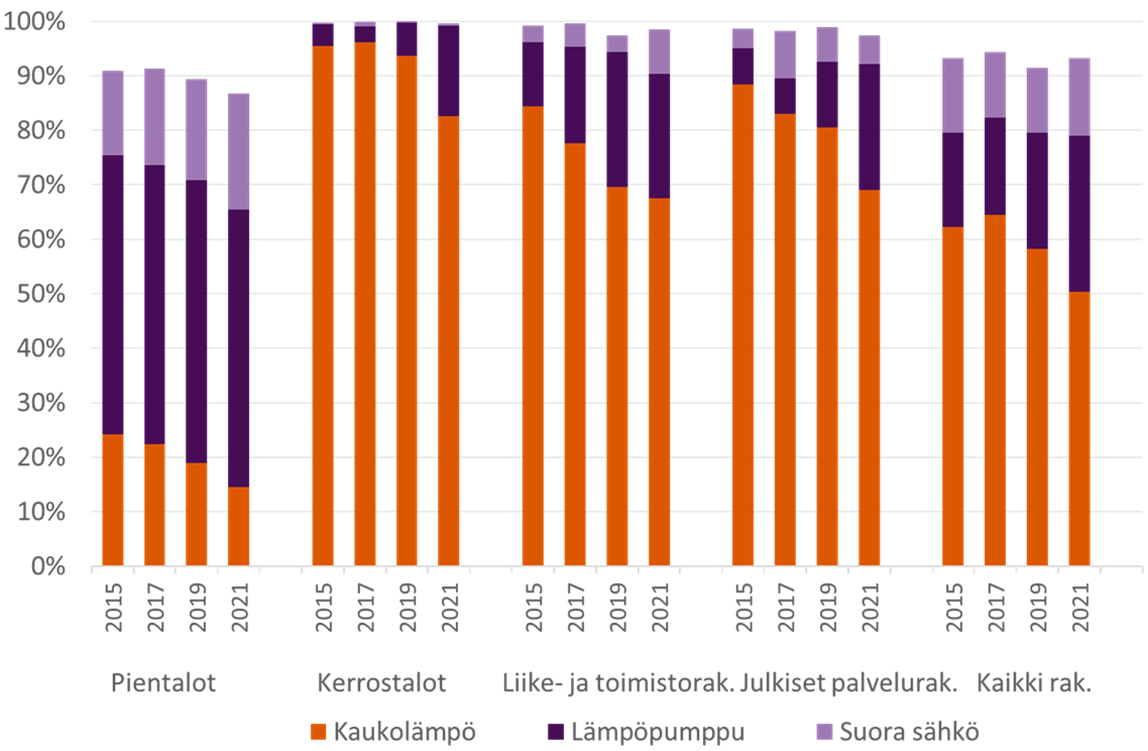 Uudisrakentamisessa näkyy lämmitysmuotojen sähköistyminen
Myös kaukolämpöyhtiöt ovat alkaneet tarjota rakennuskohtaisia lämpöpumppuratkaisuja
Päälämmitysmuoto, osuudet rakennustilavuudesta.
Pientalo = omakotitalot, paritalot, rivitalot.
Lähde: Tilastokeskus
Myönnetyt rakennusluvat (lämmitetty rakennustilavuus)
22
26.1.2023
Kaukojäähdytys on kustannustehokasta ja ympäristöystävällistä
Kaukojäähdytystoiminta jatkaa kasvuaan
Kaukojäähdytyksen asiakasmäärä kasvussa
sopimusteho kasvoi 4 prosenttia 
myynti kasvoi 1 % edellisvuodesta

Kaukojäähdytystä v. 2022 myyneet energiayritykset:
Etelä-Savon Energia Oy
Fortum Power and Heat Oy
Helen Oy
Jyväskylän Energia Oy
Kuopion Energia Oy
Lahti Energia Oy
Lempäälän Lämpö Oy
Pori Energia Oy
Tampereen Sähkölaitos Oy
Turku Energia Oy
Vierumäen Infra Oy
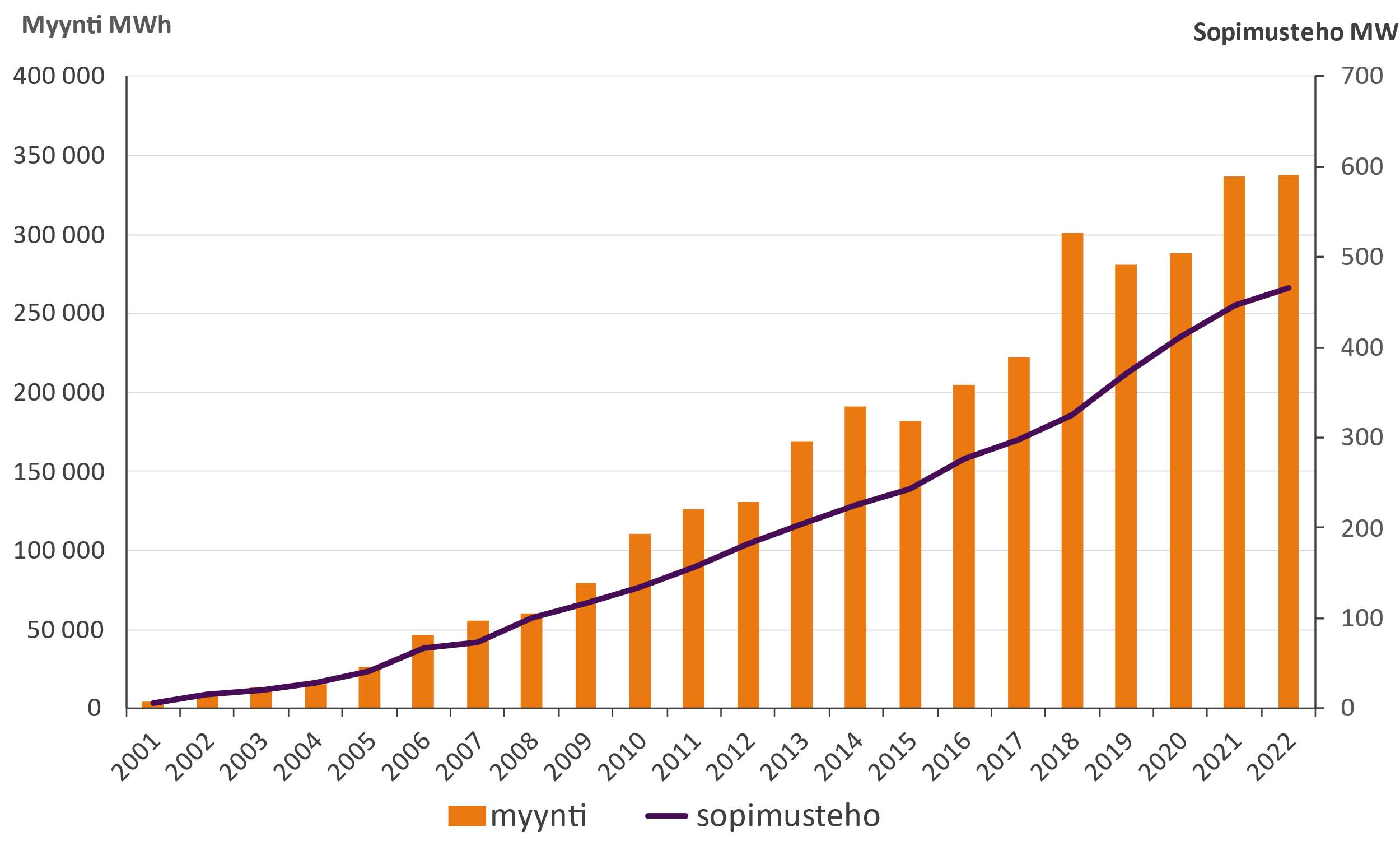 24
26.1.2023
Kaukojäähdytyksellä energiatehokkuutta
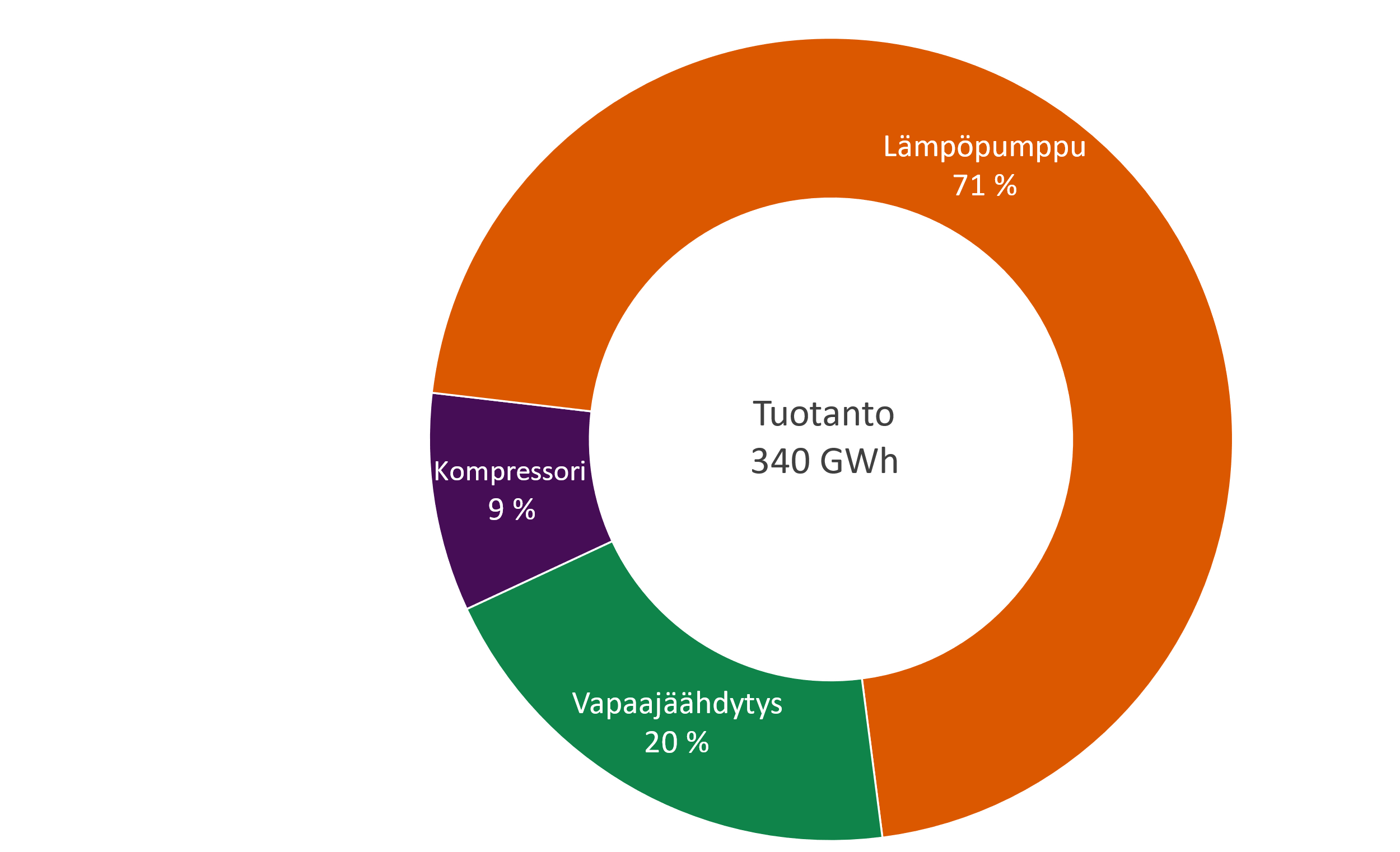 Samoilla lämpöpumpuilla tuotetaan usein sekä lämpöä että jäähdytystä.
jäähdytysvesi kylmenee ja kaukolämpövesi lämpenee samassa prosessissa.
Kaukojäähdytyksessä hyödynnetään myös vesistöjen ja ulkoilman energiaa aina kun lämpötila on riittävän alhainen.
25
26.1.2023